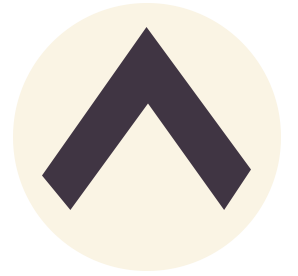 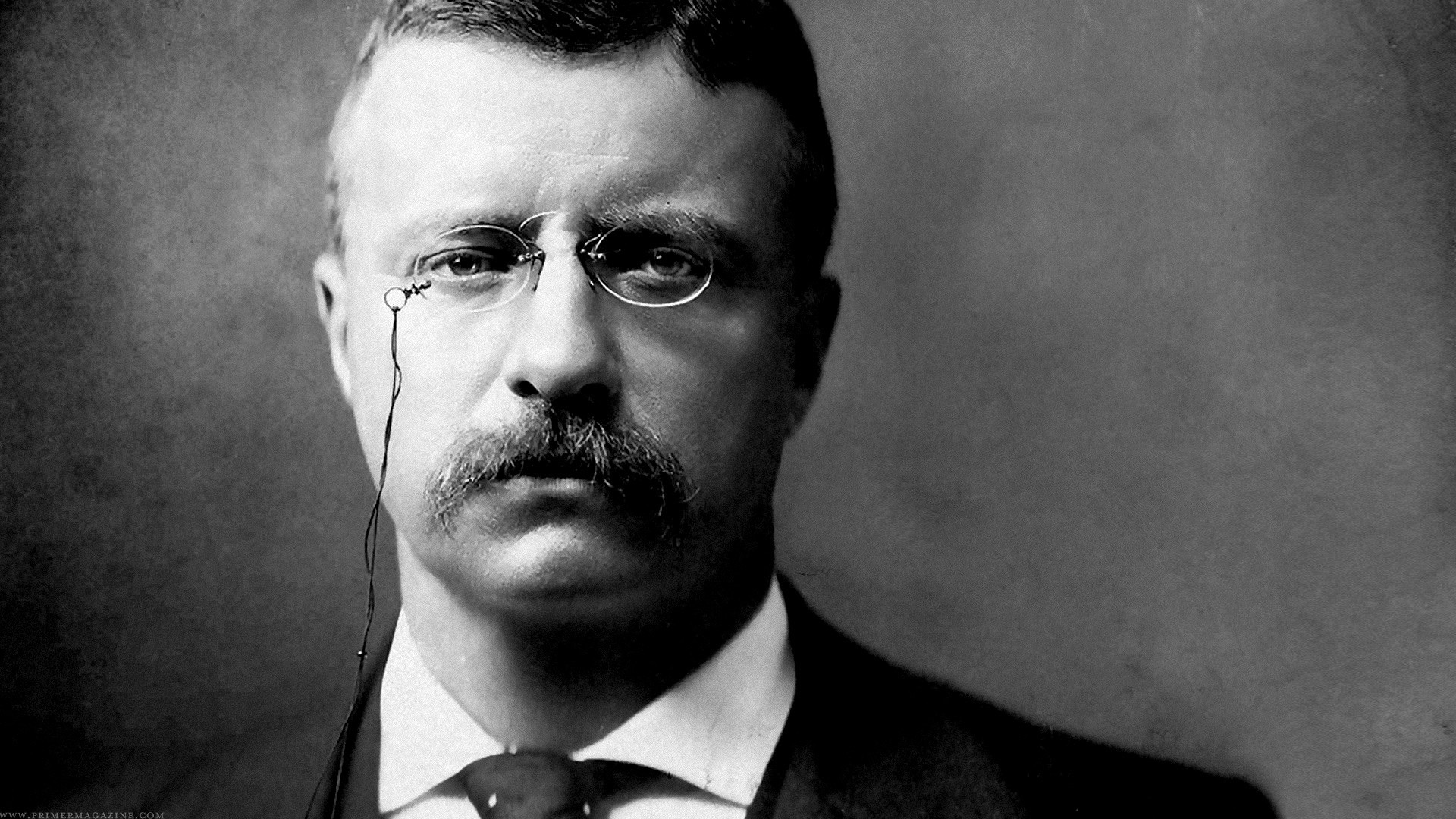 "It is not the critic who counts; not the man who points out how the strong man stumbles, or where the doer of deeds could have done them better. The credit belongs to the man who is actually in the arena, whose face is marred by dust and sweat and blood; who strives valiantly; ...who spends himself in a worthy cause; who at the best knows in the end the triumph of high achievement, and who at the worst, if he fails, at least fails while daring greatly, so that his place shall never be with those cold and timid souls who neither know victory 
nor defeat." 
- Theodore Roosevelt, April 23, 1910
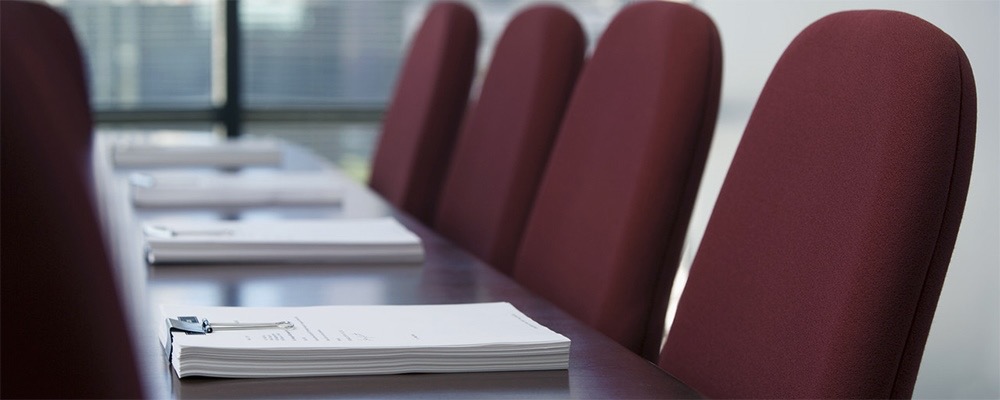 Strong boards empower missional and visionary leaders, and strong leaders embrace passionate and engaged boards.
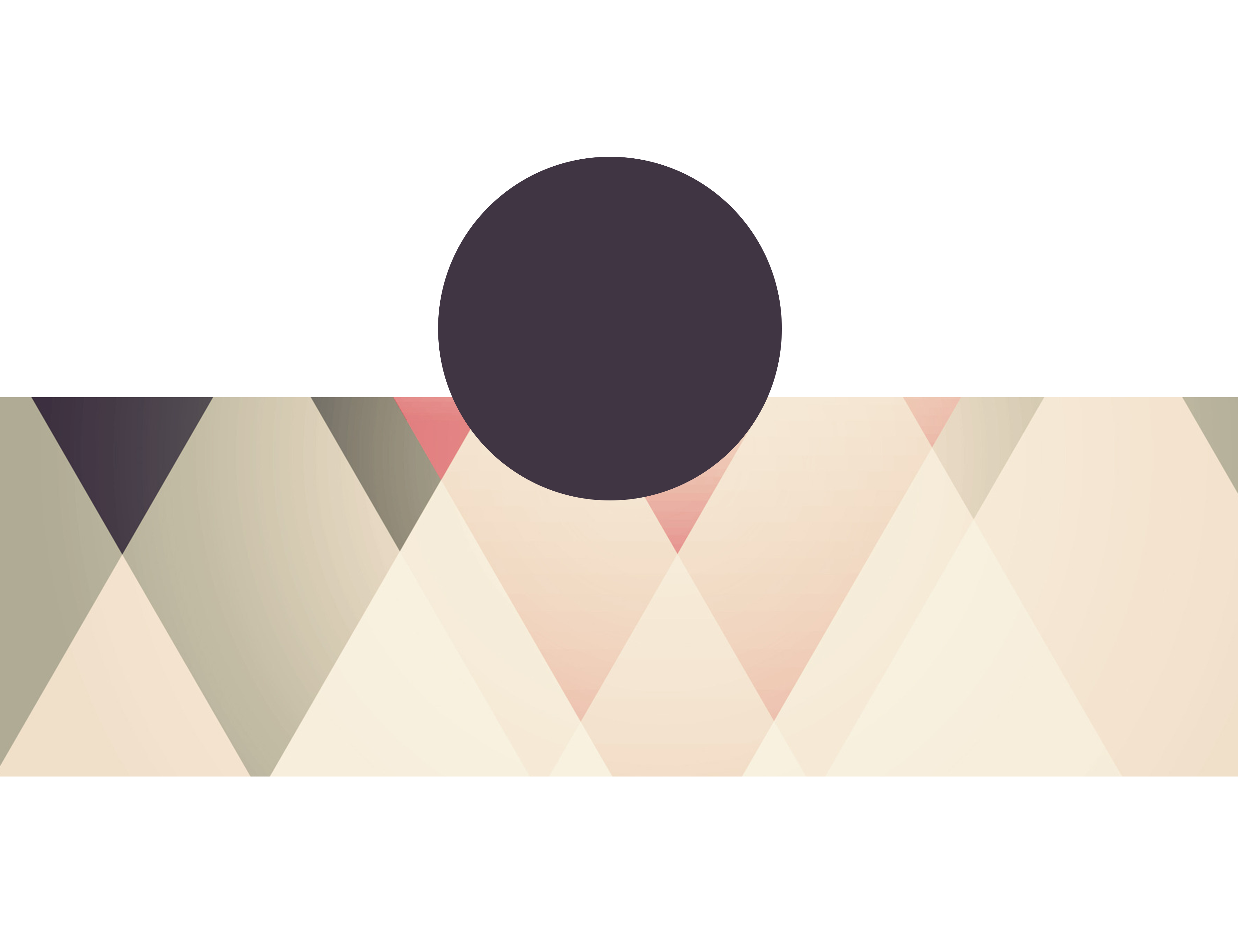 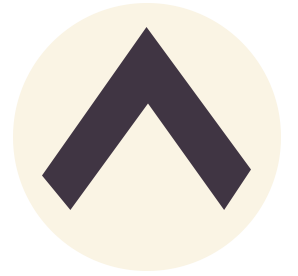 Five "Non-negotiables” for
Board Health and 
Fund Development
Five Non-negotiables...!
1. Know the Basics:  
2. Ask the ‘Right’ questions:
3. Communicate in conflict situations with civility: 
4. Embrace assessment of prior board decisions: 
 5. Connect board decision-making to capacity building:
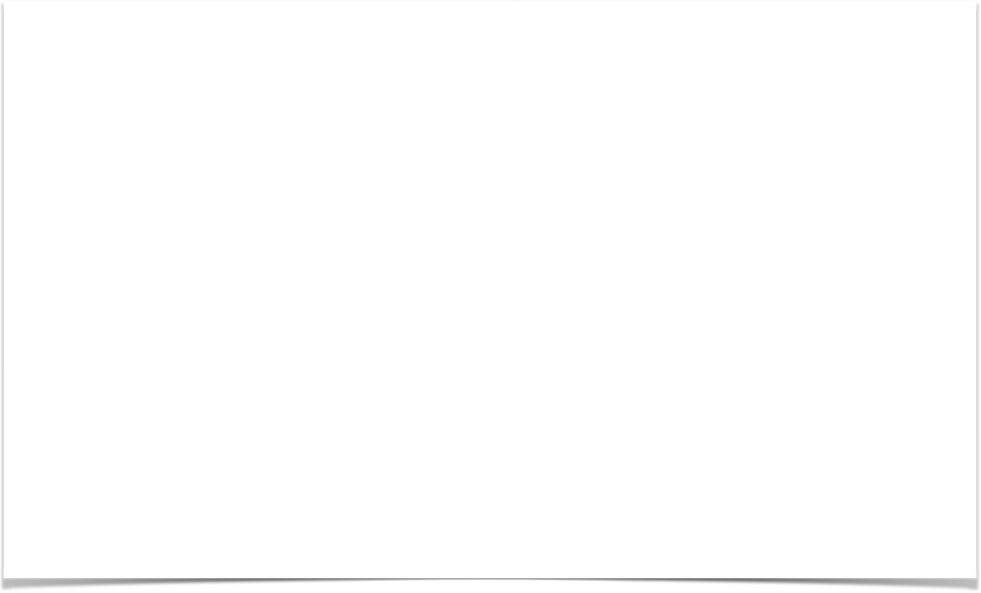 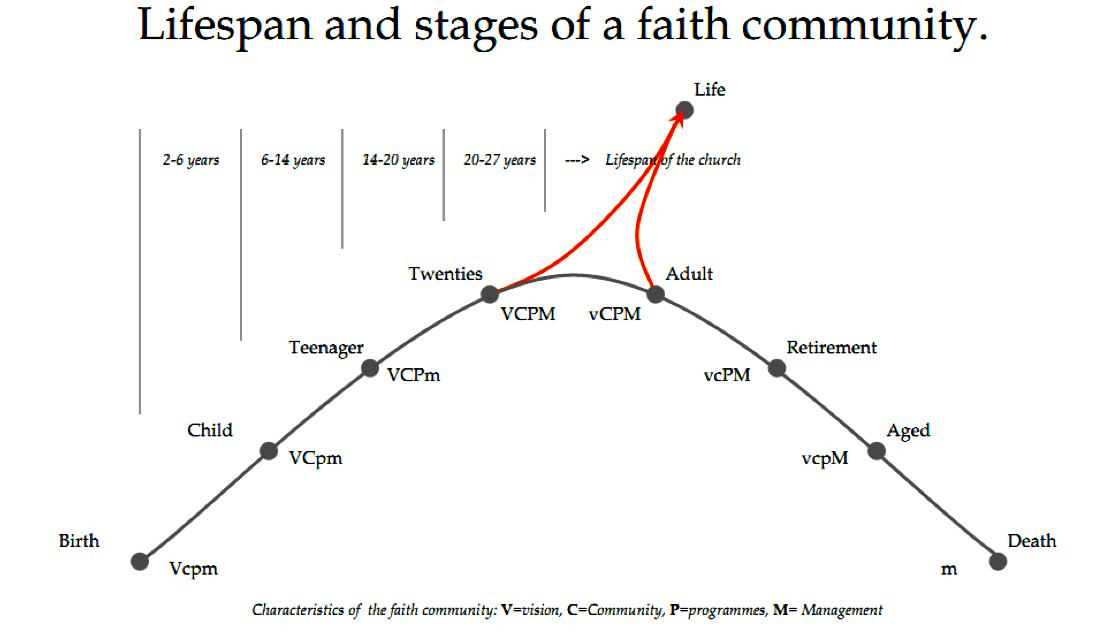 Lifespan and Stages of a faith community
New Life
Organizations evolve and change. So must their governing boards.
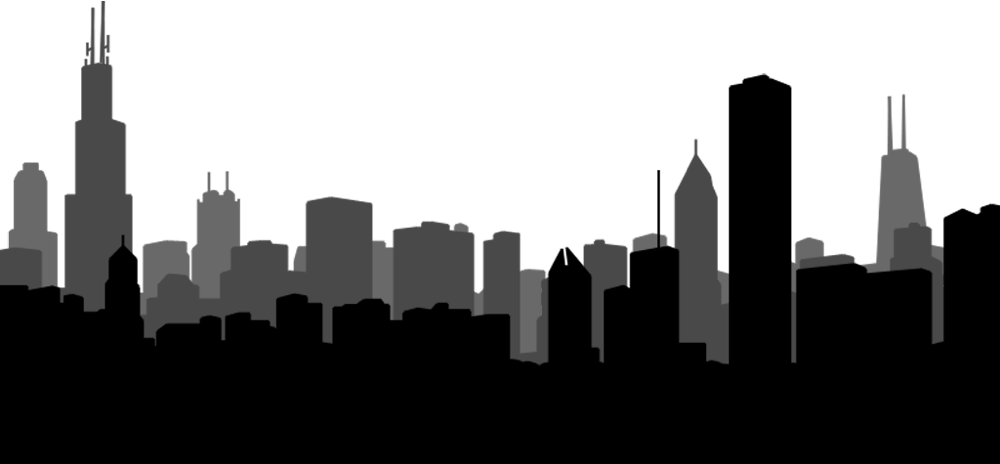 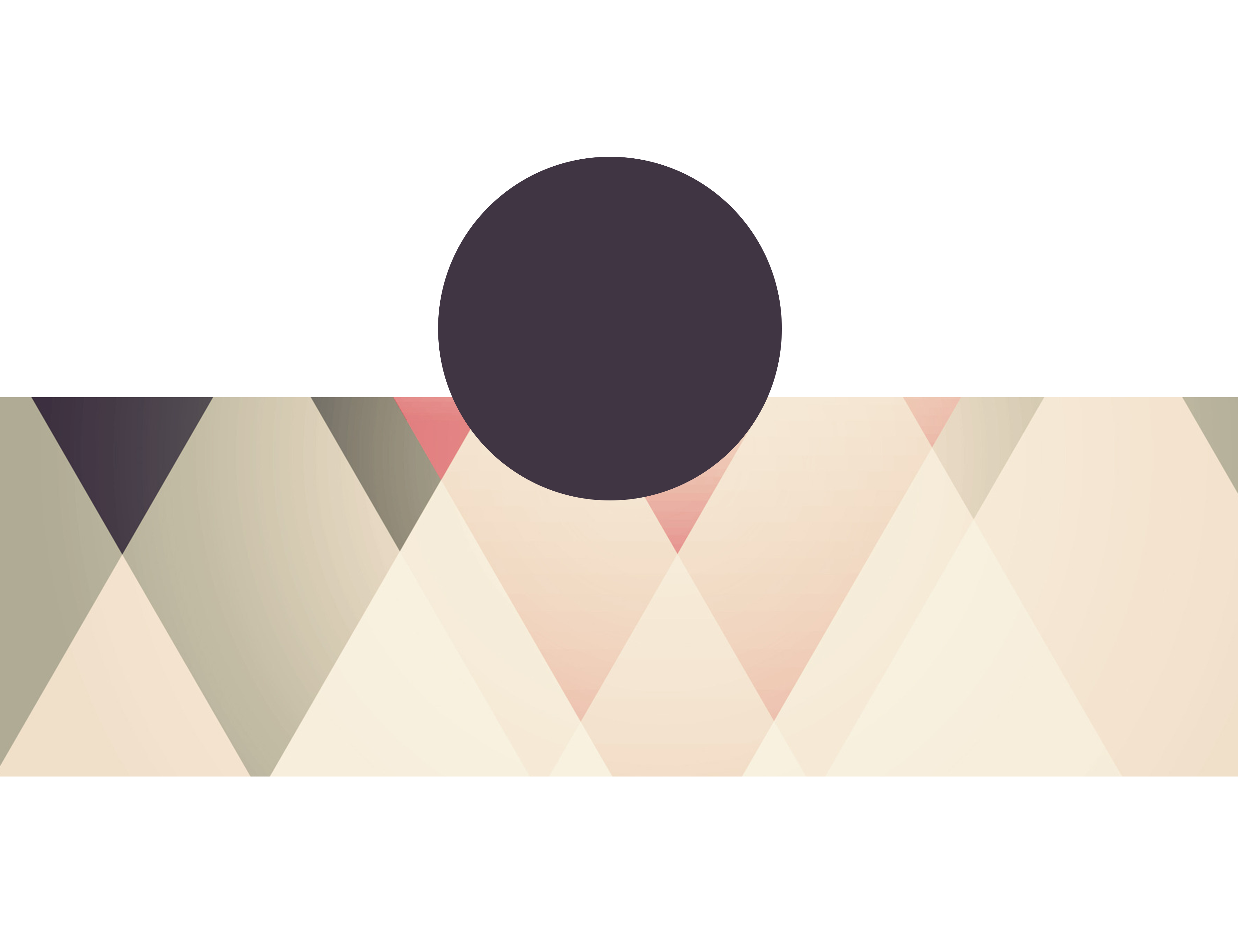 1
Non-negotiable
KNOW THE BASICS: 
UNDERSTAND THE ESSENTIALS OF THE
 BOARD’S ROLE, PURPOSE, AND FUNCTION
  
”HEADS IN; FINGERS OUT!”
A governing board … 

                             1. oversees the  mission,
                       2. develops a shared vision, and  
                       3. shapes the future of the organization. 


Responsibility #1:
Select the best executive director possible 
for the organization.

Responsibility #2:
 Ensure Accountability...
to the government; to moral owners;
 and for the leader(s).
Four modes of thinking 
about Board Governance

FIDUCIARY
                  
STRATEGIC

REPRESENTATIVE

REFRAMING

Think of these modes of thinking as a continuous circle
Four Modes…
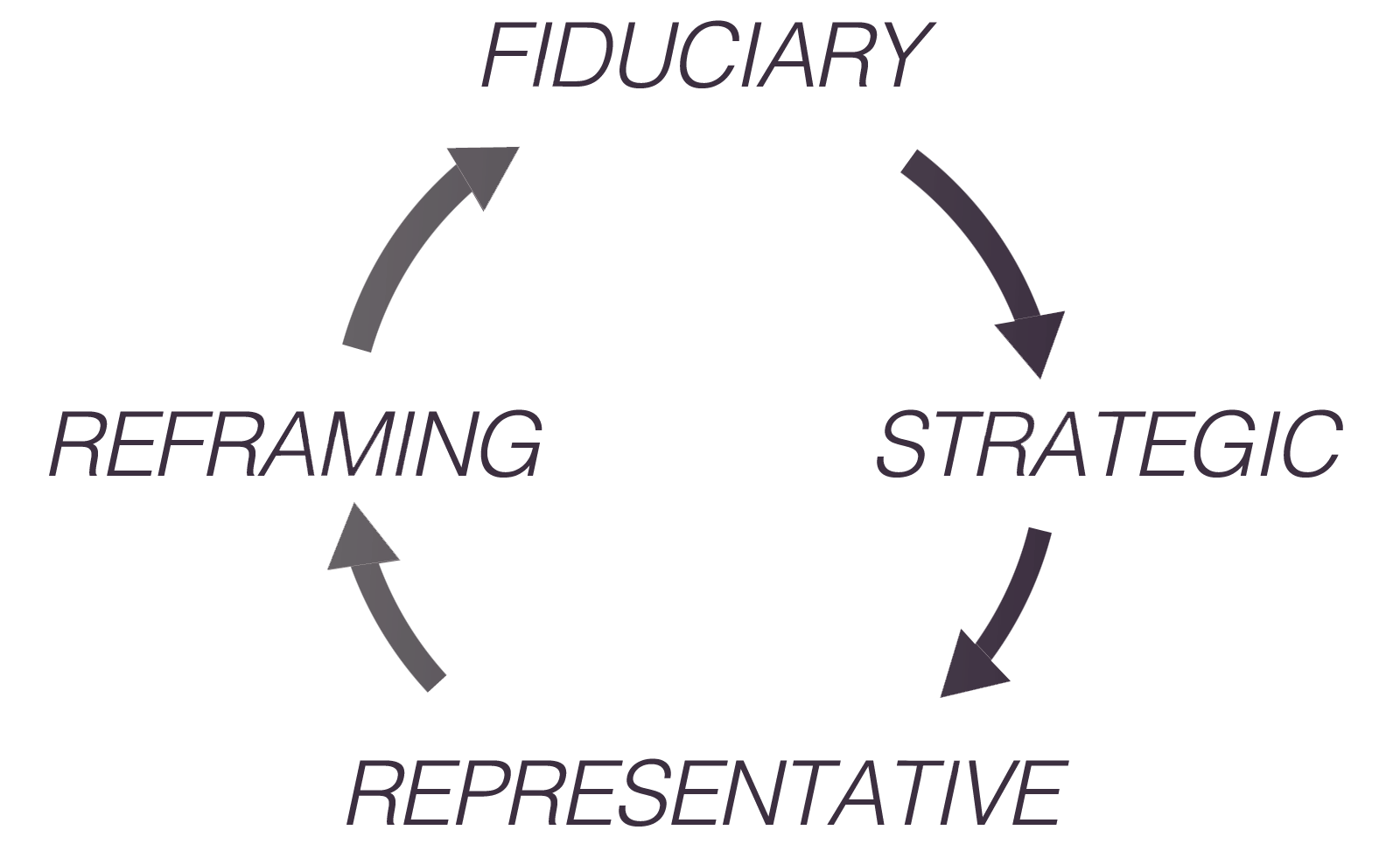 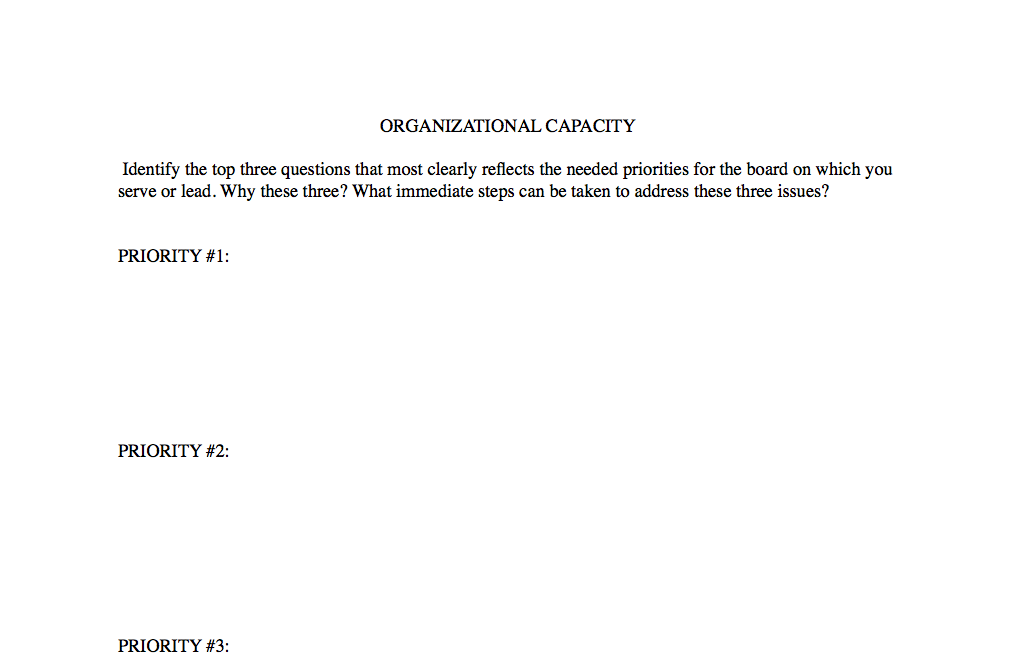 A Legal and Program Audit
Examples
See www.BoardServe.org. Click Blog. See February 24, 2015 blogpost
Board Responsibilities
The board has fiduciary, strategic and representative governance and reframing responsibilities for the organization in at least the areas of:
1.     Mission and vision clarity   
2.     Strategic thinking and planning                                                                                                                                                                                                        
3.     Financial health, oversight and budget approval        
4.     Major gifts and capital development 
5.     Mission implementation, strategy and review
6.     Problem-framing or “sense-making”
7.     Organizational connectivity and networking
8.     Property oversight, expansion, and legal standing
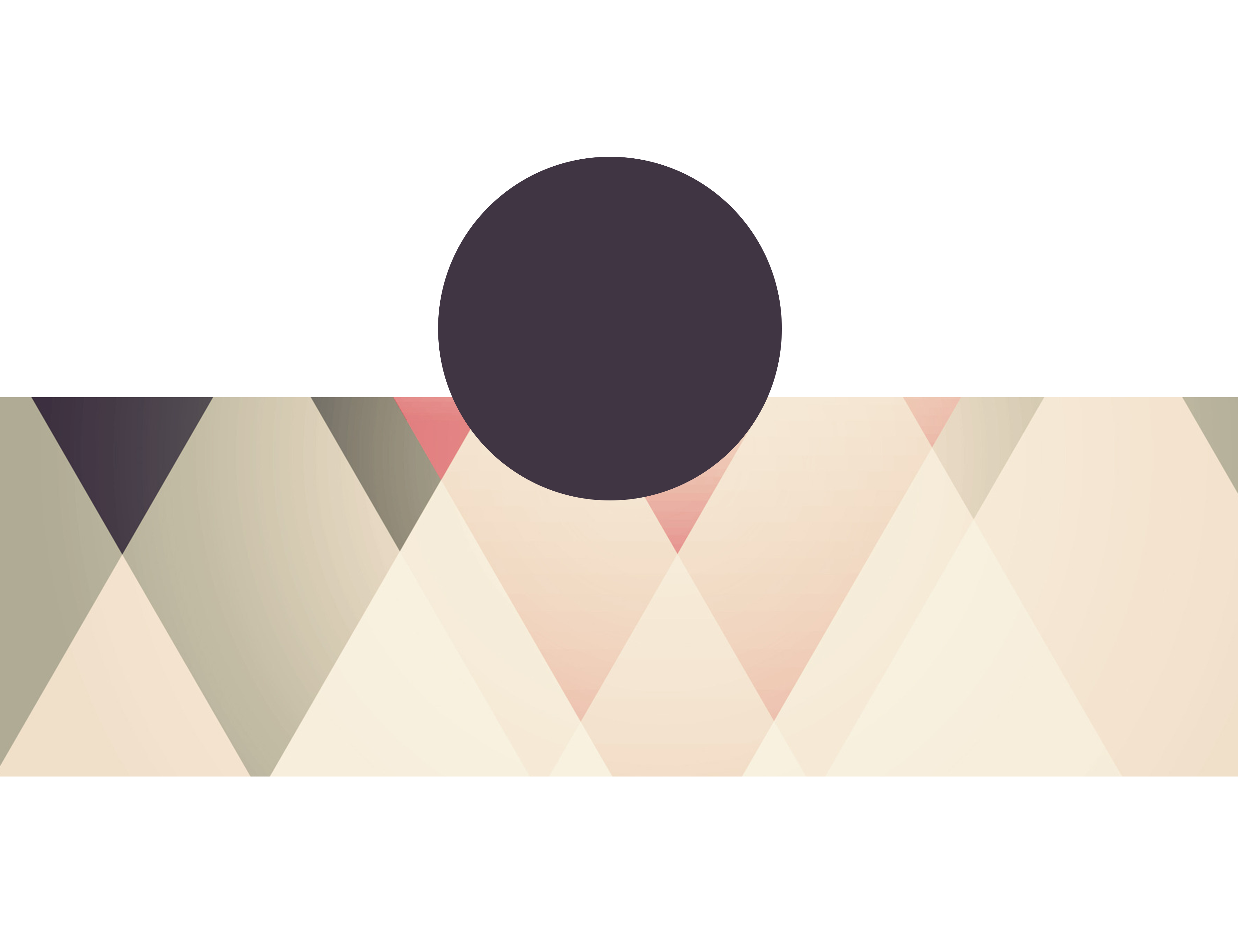 2
Non-negotiable
Ask the 
"Right" questions.

Nurture a culture of asking mission-driven 
 and sustainability QUESTIONS
Questions such as:

What is the most critical issue or 
major concern facing the board?

What legal documents need to
       reviewed at least annually?

What three big ideas should the Board focus on for the next three years?
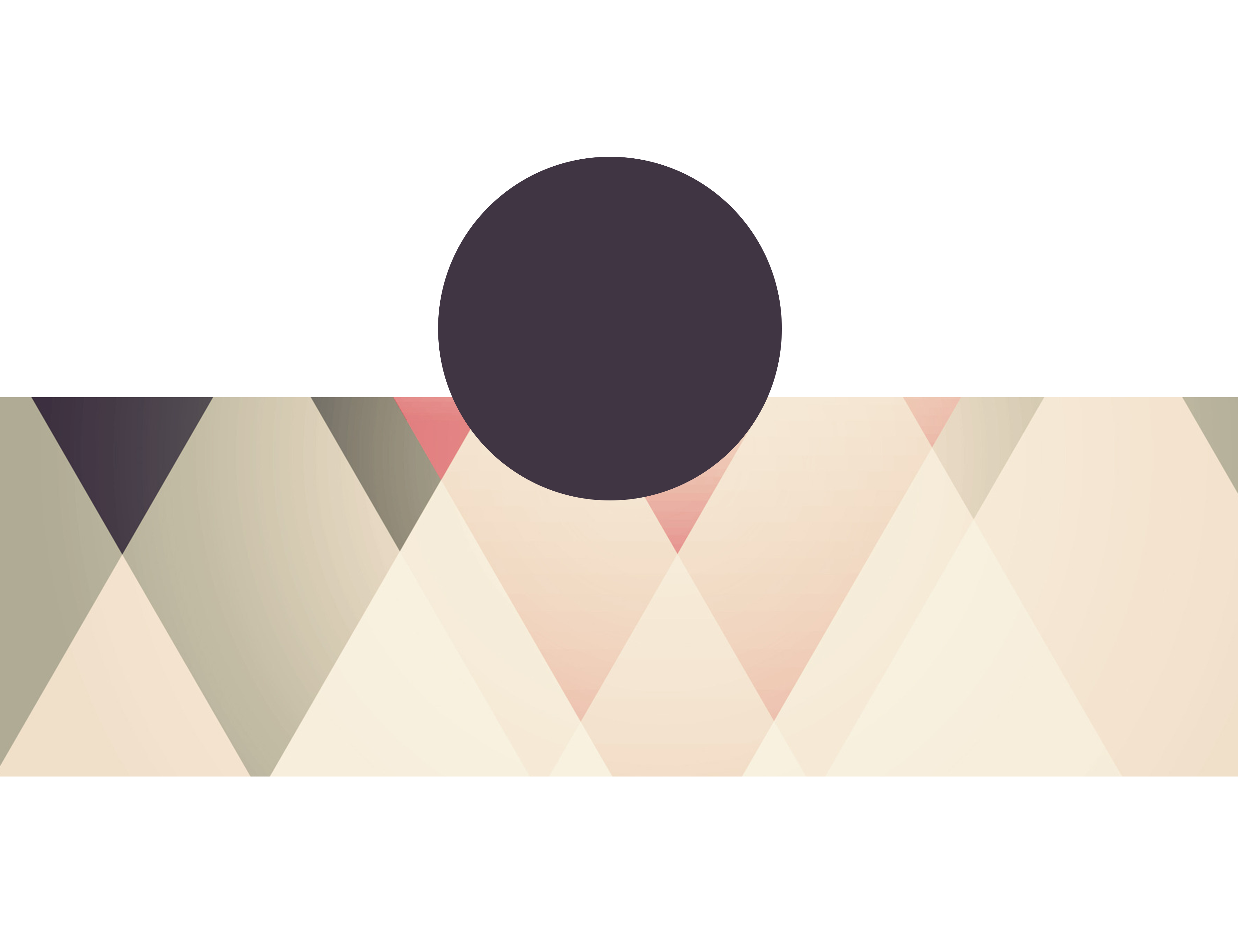 ?
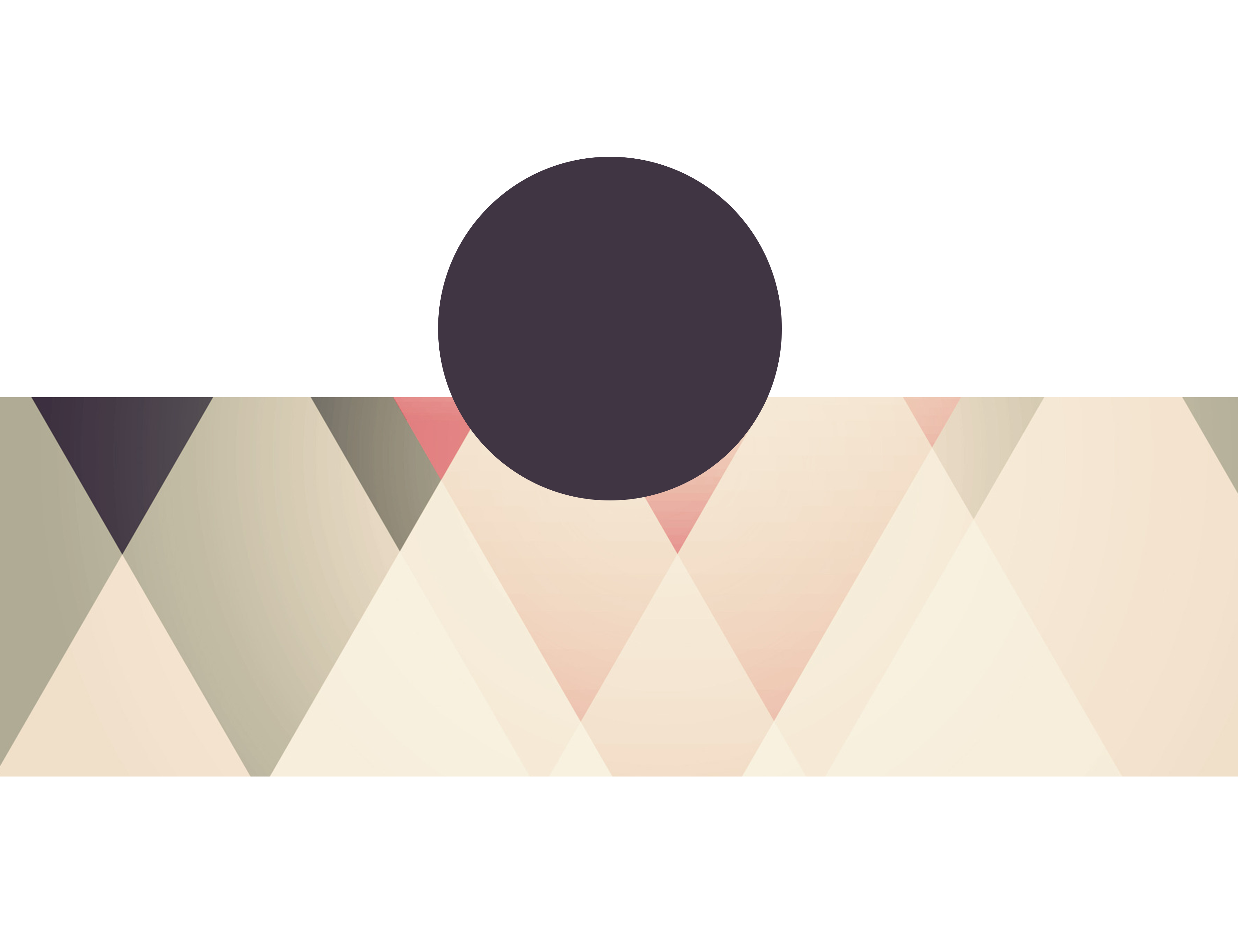 Who are we? 
(What is our mission, vision, values?)

Where are we? 
(Not a location on a map, but in the 'lifespan" of the organization)

Where are we going 
(if we continue to do as we have done?)
?
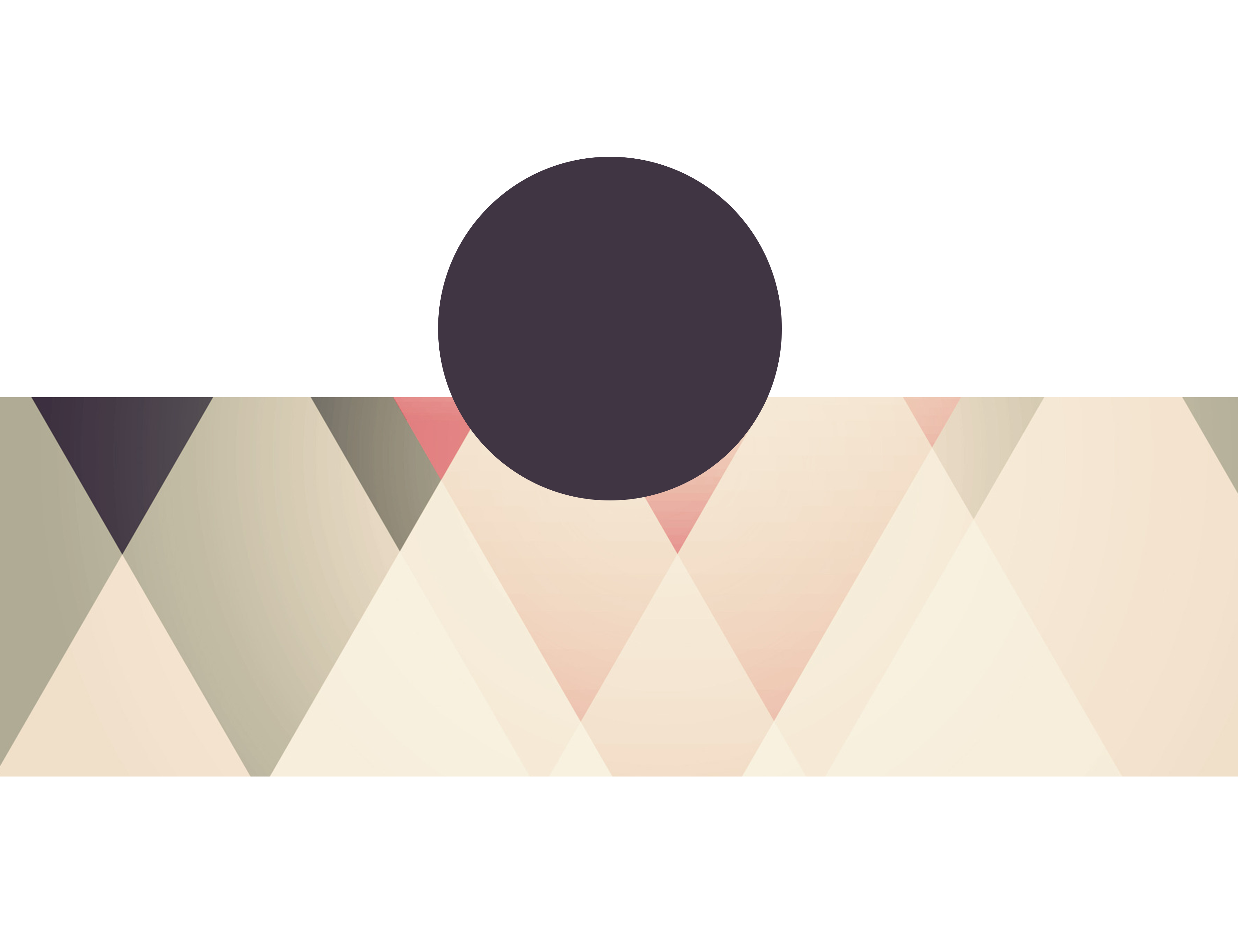 Where could we go 
(with a Spirit-inspired vision and a unified board?)

Why are we going "there?" 
(What is our motivation for growth?)

How long will it take to get there? 
(Spiritual, human, financial resources needed?)
How will we know when we get there?
?
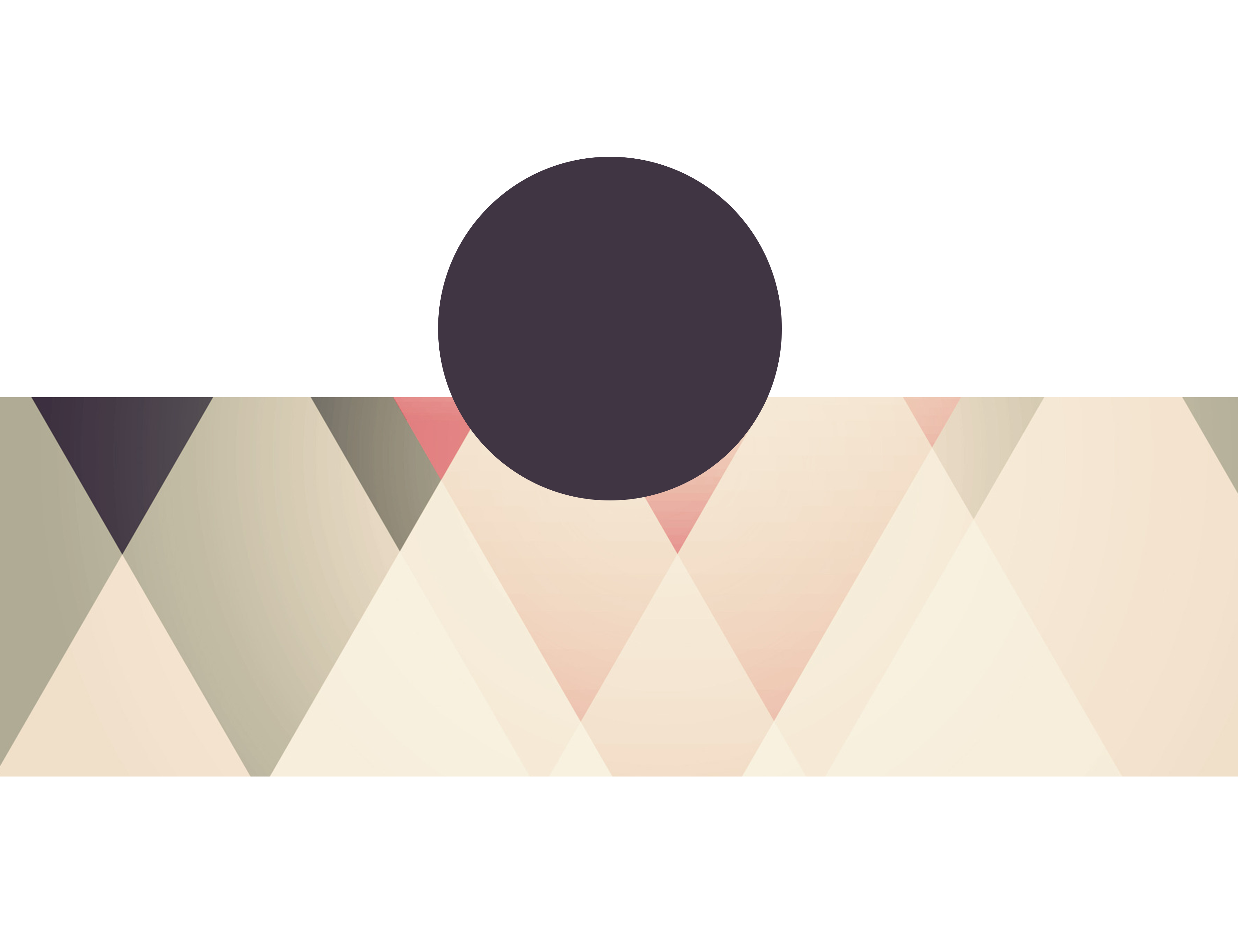 What has changed significantly in the community to which the board must adjust, and  make appropriate transitions?
?
What one thing, 
if we do not attend 
to this  issue soon, 
could create serious problems 
for us in the near future?

What fresh 
revenue-generating options 
are available to us to
 significantly increase revenue?

How can the MGRU model 
for fund development 
impact our organization?
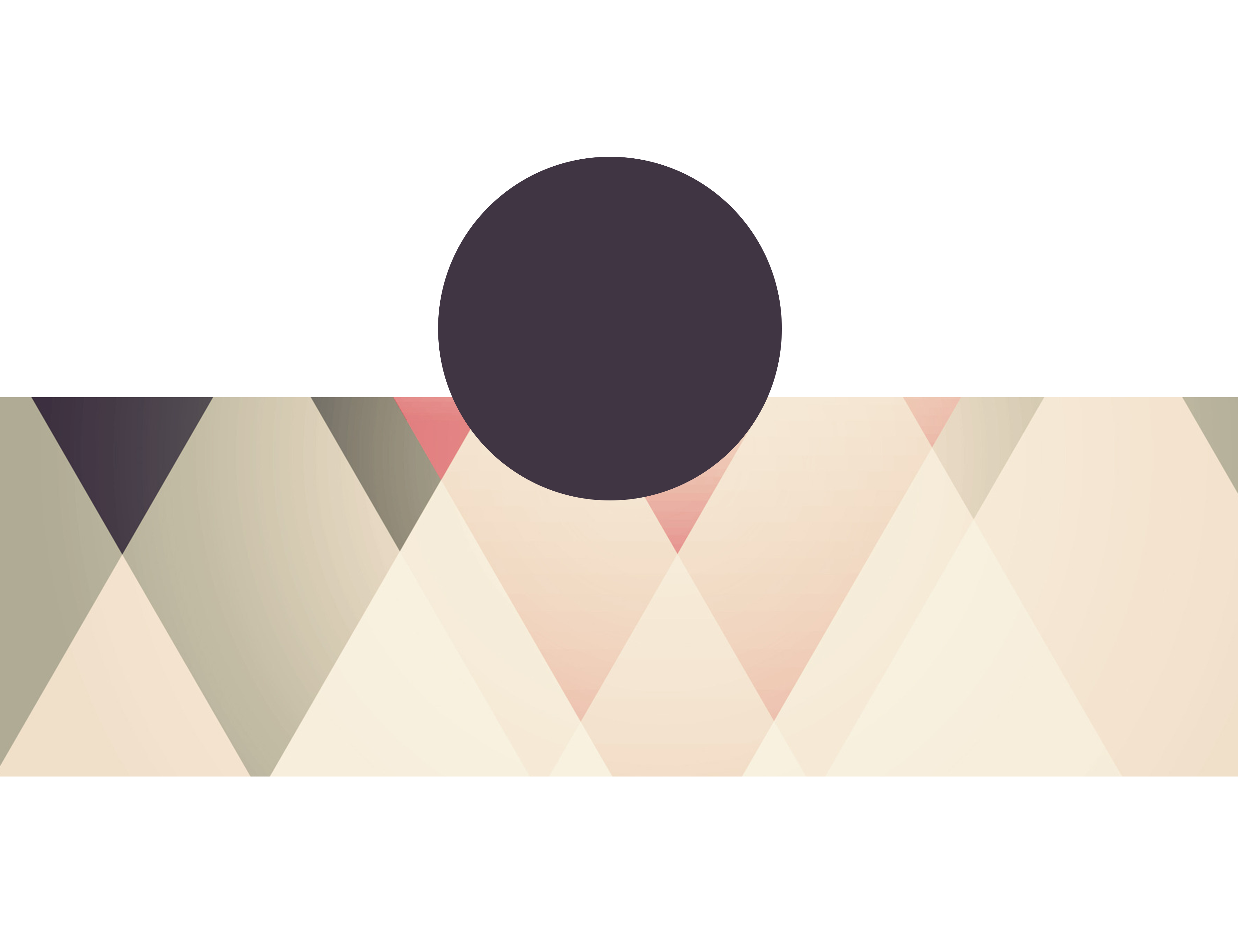 ?
Guard  The  Agenda!
              Items for Information
                      Items for Discussion
                      Items for Decision
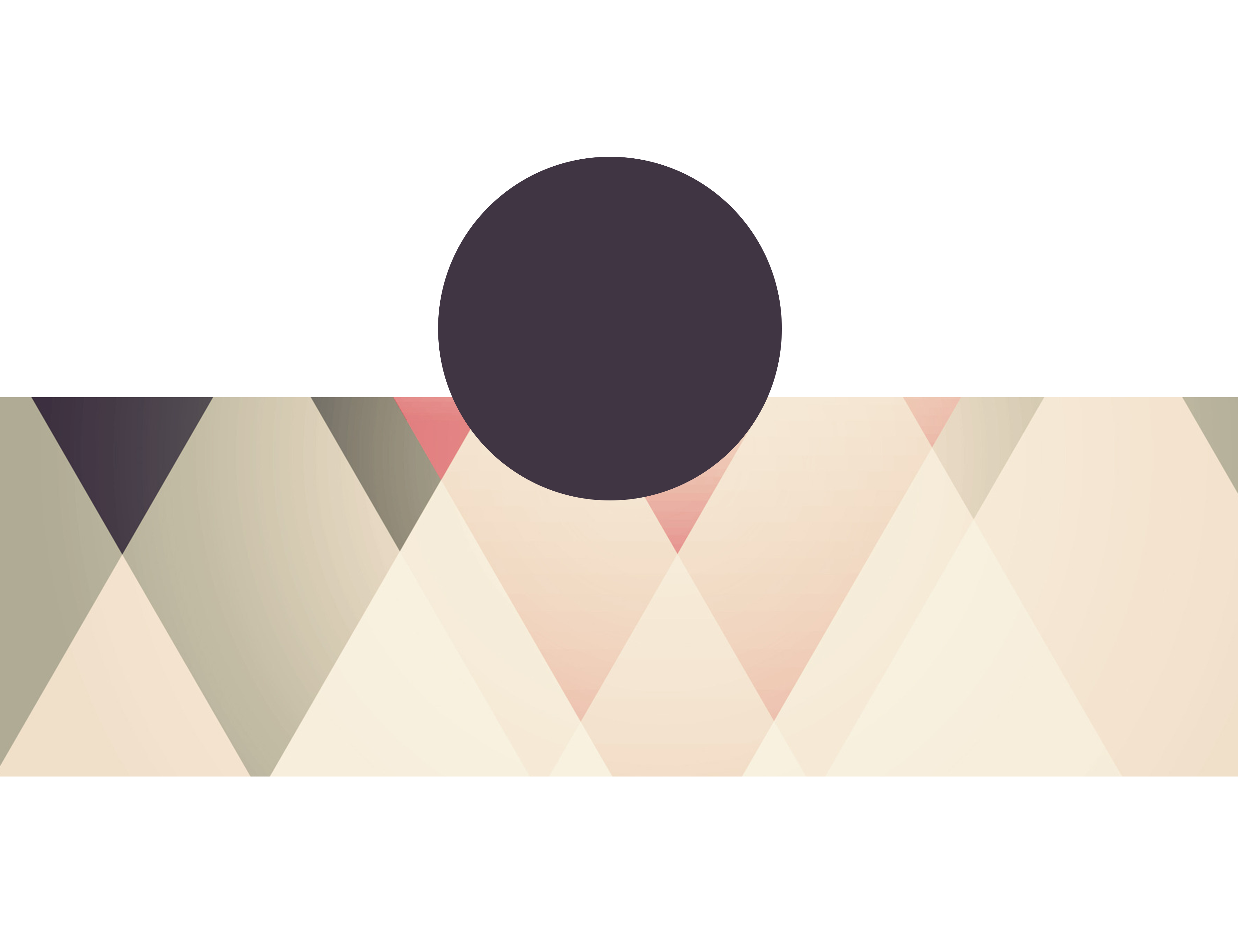 3
Non-negotiable
Communicate in conflict situations 
with civility.


 Collisions occur over vision, values, traditions, plans and …!

“Anchors are needed…!”
Speak Gracefully. Watch the words you speak.

Listen Intently. Seek first to understand.

Forgive Freely. Be proactive in extending forgiveness.
Care deeply. Value people, not power.

Plan Decisively. Combine clear vision and deep humility with intense resolve.

Focus on change in yourself 
           even as you seek for change in others.
Vigorously discuss policy options and make decisions within board meetings!

 Communicate board action 
 outside of board meetings  
 with unified support!

Keep confidential conversations,
          CONFIDENTIAL!

Accept board decisions...!

Fiercely guard a reliable word!
These values 
CHARACTERIZE 
us at our best, and they 
CONVICT 
us at our worst.
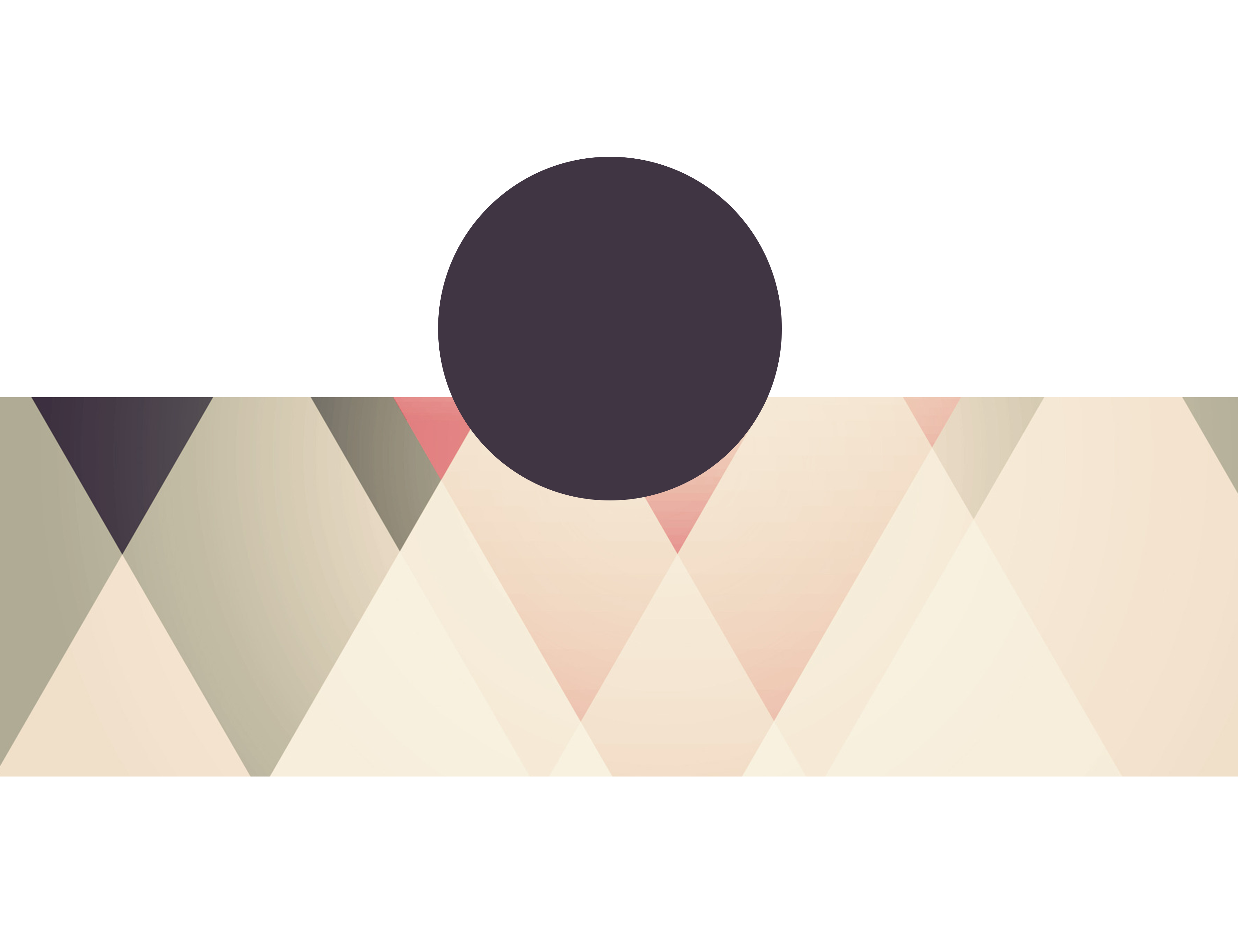 4
Embrace assessment 
of prior board decisions
in light of present realities. 

Review and Revise, as needed,
 decision-making in shaping financial and
 organizational development strategies
1. Understand your mission:

OVERARCHING
MISSION STATEMENT
2. Assess your situation:

SITUATION
ASSESSMENT
4. Implement your plan:

COMPREHENSIVE
IMPLEMENTATION
PLAN
Continually review 
and revise your strategy:

REVIEW AND  REVISE
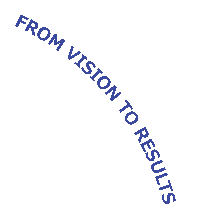 3. Develop your goals:

PERSONAL/
PROFESSIONAL
GROWTH GOALS
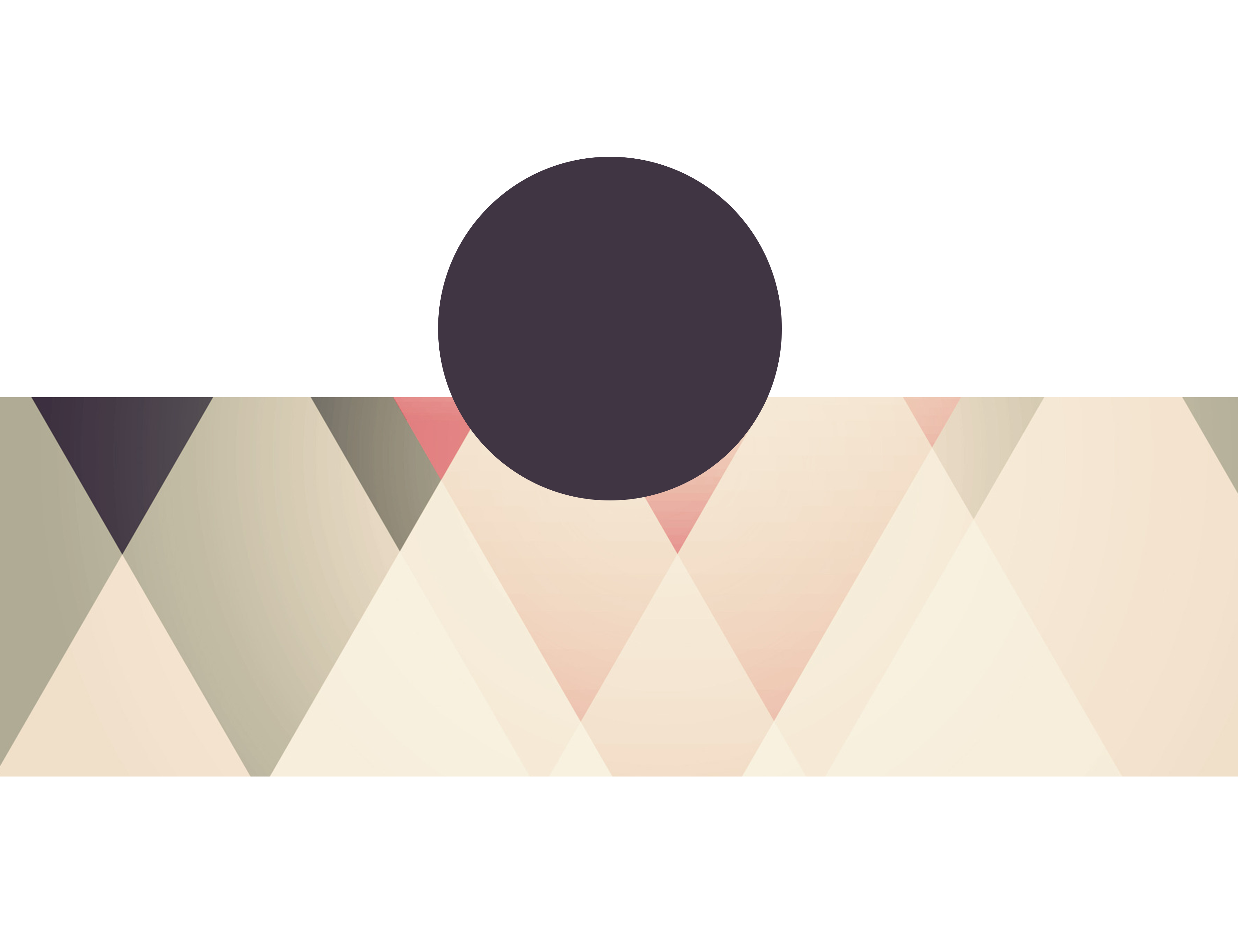 Final
Non-negotiable
Connect Board Decision-making
to Capacity Building and 
 Organizational Sustainability

Map a compelling
CASE FOR SUPPORT
through forward-looking board policies
Board members take the lead in both giving and shaping the strategy to successfully complete a major gifts 
fund raising initiative.
Nonprofit organizations
 are in two businesses:

1.    Providing services,

2.    Generating revenue
       necessary to provide
      the services.
Both are needed:
       STRONG BOARDS who EMPOWER MISSIONAL AND VISIONARY LEADERS;

       STRONG LEADERS who EMBRACE PASSIONATE AND ENGAGED BOARDS!
TOGETHER, 


THE  ORGANIZATION MOVES
 
FROM VISION,


TO ACTION,
 

 TO RESULTS!
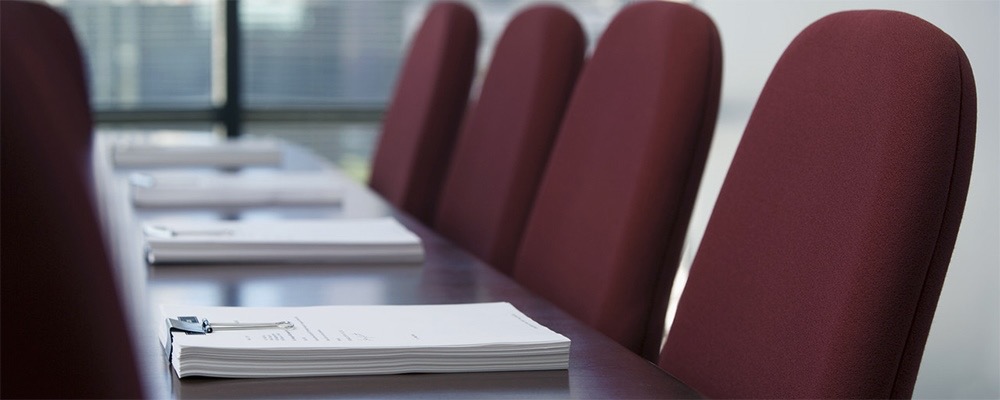 This is a high performance governing board!
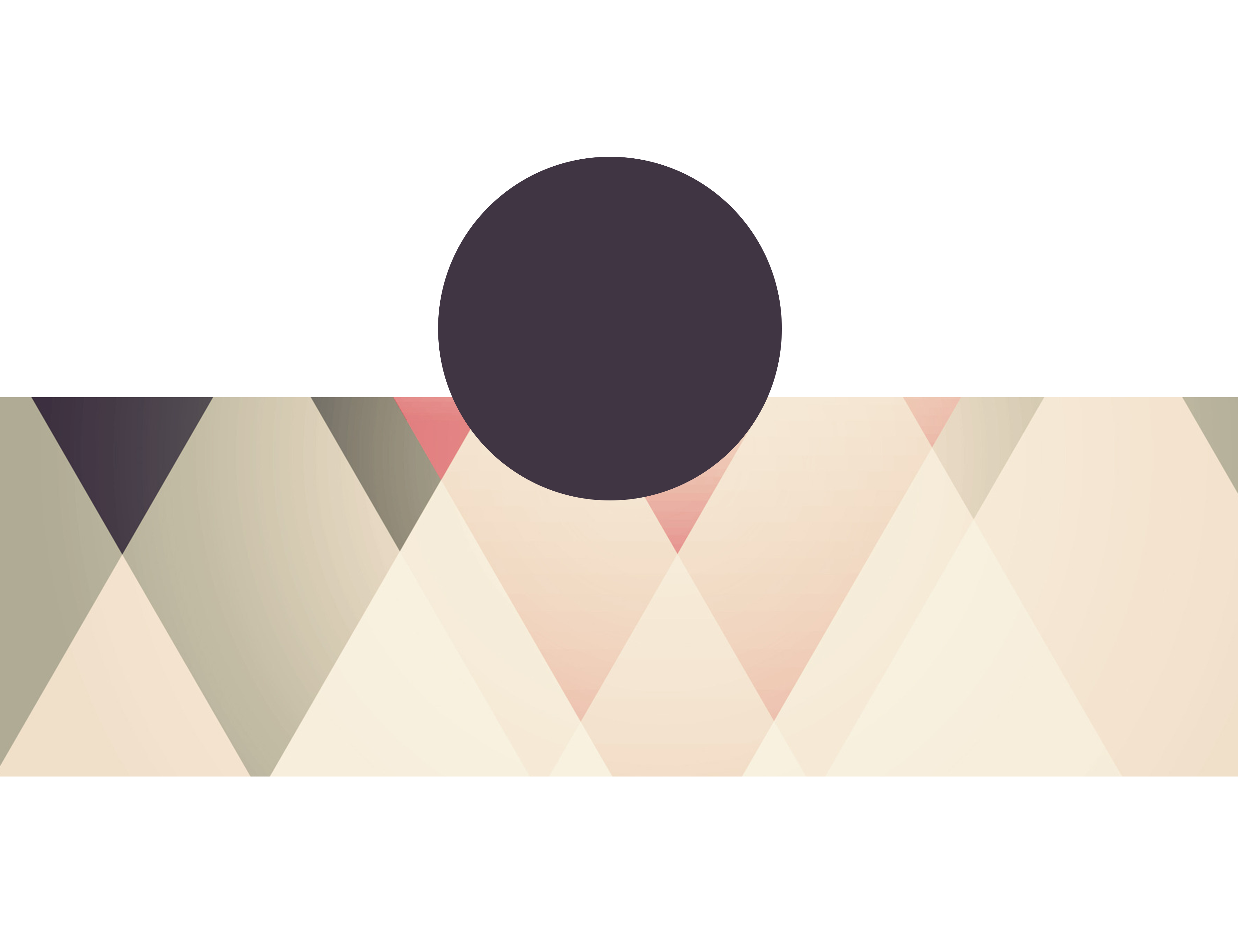 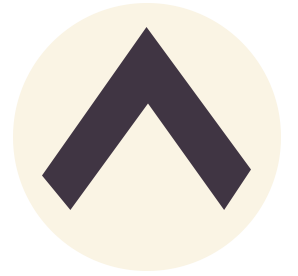 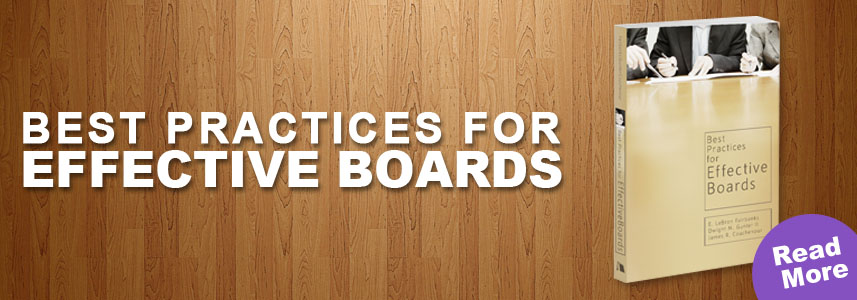 12 CHARACTERISTICS OF
Strong and Effective Boards
copyright pending by Boardserve LLC    
Edward LeBron Fairbanks.   
lfairbanks@boardserve.org
740.398.7184
Used by permission